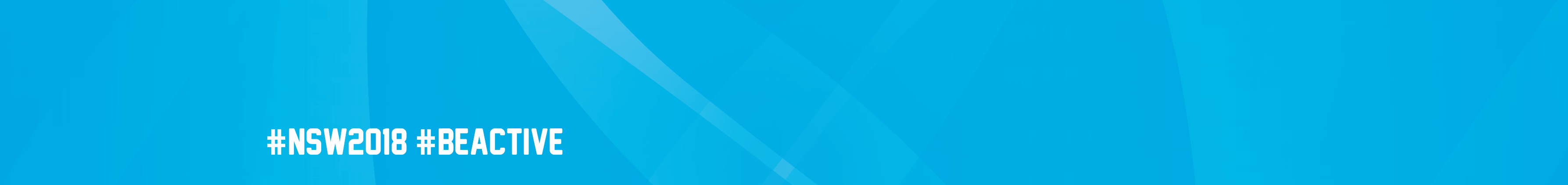 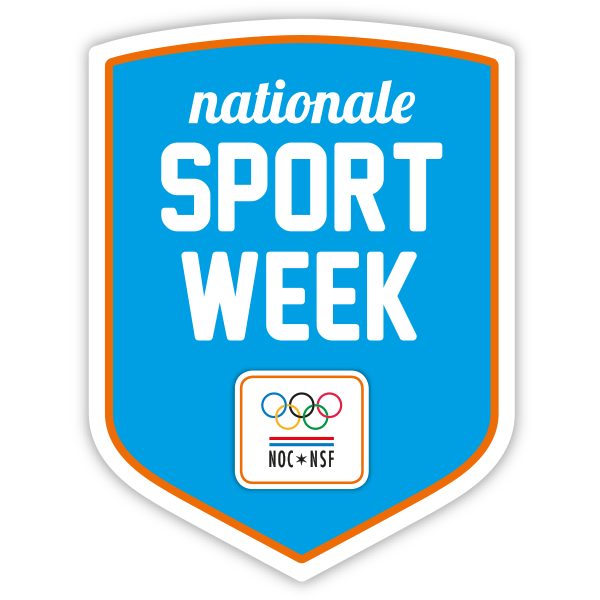 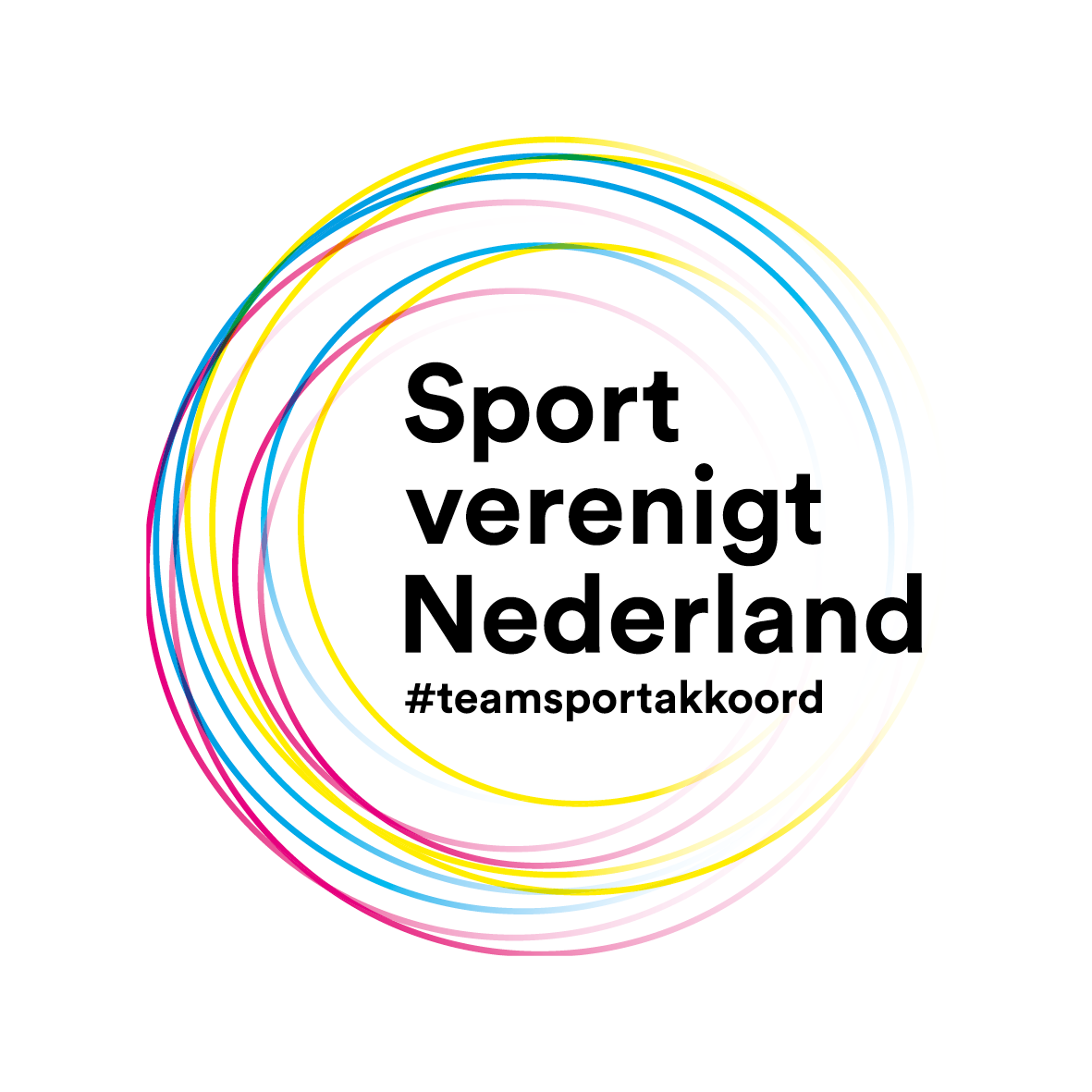 Lokaal sportakkoord
Onderstaande partijen ondertekenen dit akkoord integraal en verklaren met hun handtekening om de besproken aandachtspunten concreet te maken en contractueel vast te leggen. Vastgesteld in [naam document] en overeengekomen op [datum] in [plaats].
[Naam partij 2]
[Naam partij 3]
[Naam partij 1]
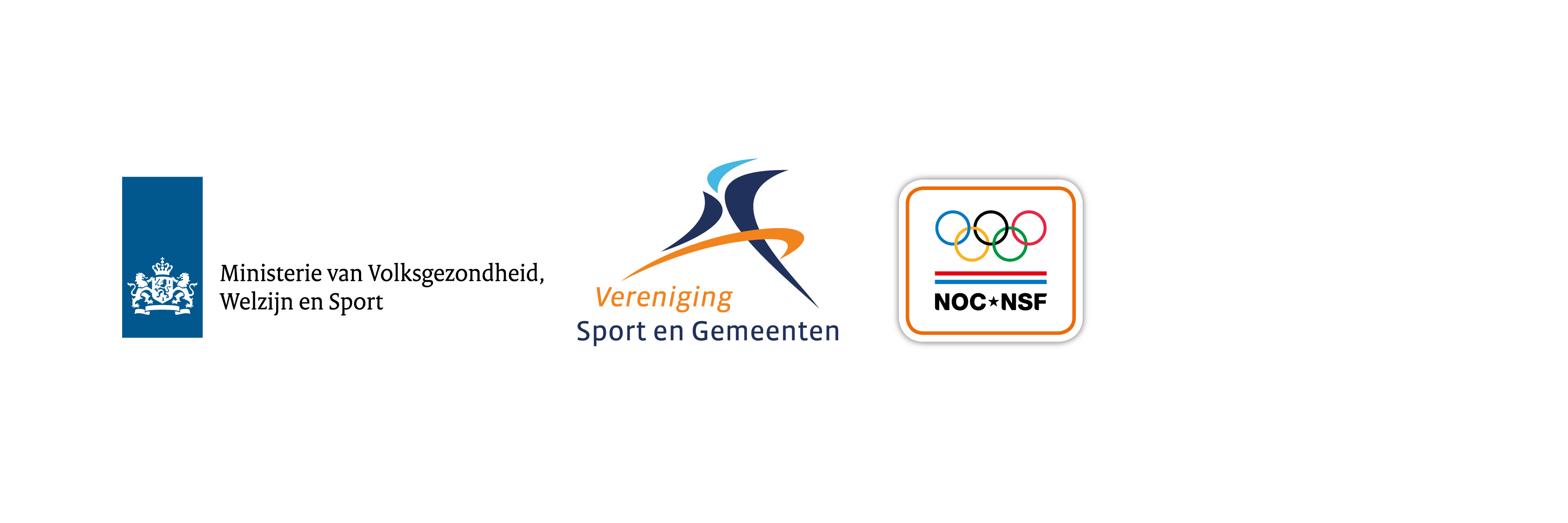